Nominating CommitteeMarch 2015 Board Meeting
Confidential
General Information
There have been 4 Corporate Board Resignations:

Cheryl Stevens            -      Energy Future Holdings
Howard Thompson      -      Macy’s
Betsy Hosick   	       -      Chevron 
Janet Murrah               -       AT&T
Confidential
Corporate Seat Replacements
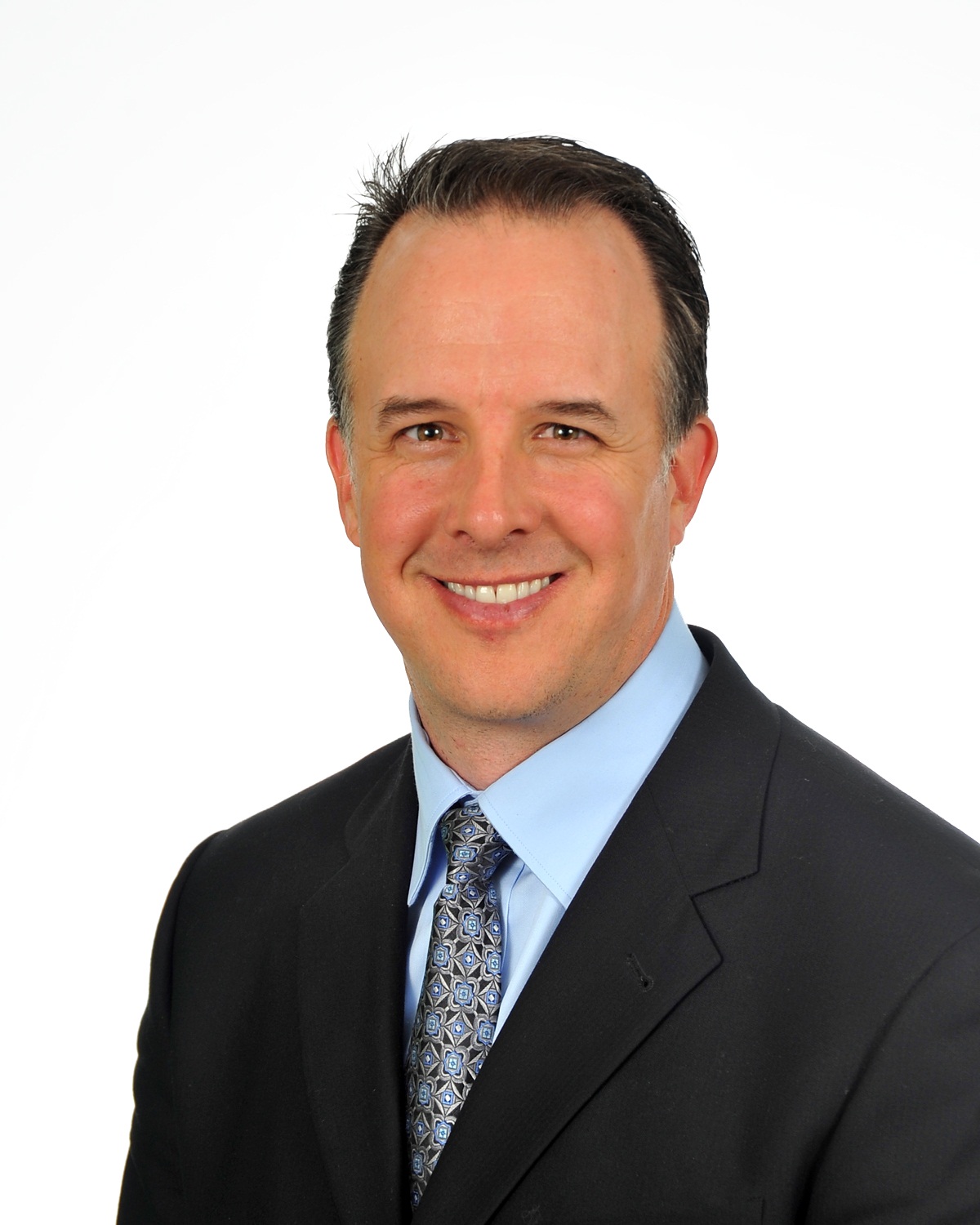 Kevin Chase, Energy Future Holdings, replacing Cheryl Stevens.  
Kevin’s term will end December, 2017
Kevin Chase
Chief Information Officer 
& Chief Procurement Officer
Senior Vice President 
of IT & Supply Chain
Confidential
Corporate Seat Replacements
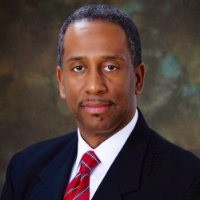 John Munson, Macy’s, replacing Howard Thompson
John’s term will end December, 2015
John Munson Jr.
Vice President, Supplier Diversity
Confidential
Corporate Seat Replacements
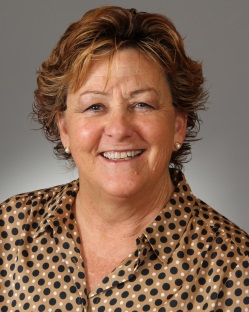 Paula Gibson, Chevron, replacing Betsy Hosick
Paula’s term will end December, 2017
Paula Gibson
General Manager, 
Strategic Capability
Confidential